Sluchové postižení – komunikační specifika
Studijní opora pro kurz:
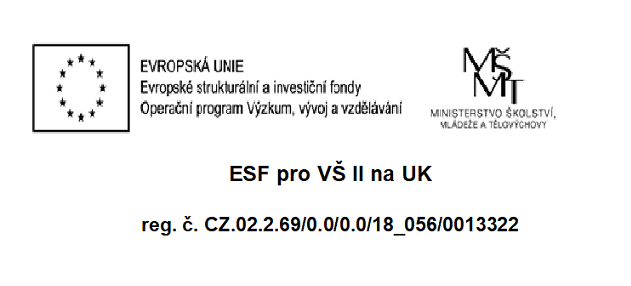 Z lat. communicatio (sdělovat, spojovat, přenos atd.)
Zásadní potřeba všech živých organismů, jedna z charakteristik života
Schopnost vydávat, přijímat a dekódovat informace
Jedná se vrozenou schopnost (instinkt), díky ní dochází k navazování vztahů
Dítě se tedy učí mluvit automaticky, není to něco, co by si „zvolilo“
Lidská komunikace: specifická činnost, prováděna formou přesně definovaných signálů – slovy (znaky)
Slovo a řeč – schopnost, která odlišuje člověka od primátů
Nejdůležitější komunikační kanály – zvukový a optický
Optický – zejména prostorové vztahy, zvukový – představuje lidskou komunikaci
Komunikace - úvod
Komunikace - pokračování
Dochází k narušení vzájemné mezilidské komunikace      riziko sociální izolace
Velká heterogenita této skupiny osob, absence jednoho „ideálního“ komunikačního kódu
Úspěšnost verbální komunikace nemusí být přímo úměrná sluchové ztrátě
Rozdílnost ve schopnosti verbálně komunikovat a schopnosti porozumění informacím
Možnost preference vizuálně-motorických kom. přístupů       minoritní systémy
Historický vývoj – orální, bilingvální, totální a simultánní komunikační přístupy využívané ve vzdělávání
Komunikace a SP
Vhodné dotázání na preferovaný způsob komunikace
V případě většího množství mluvčích dejte najevo, kdo bude mluvit
Upoutejte pozornost osoby se SP – dotyk, zamávání
Nejčastěji se využívá dotyk na paži, rameni, v případě sedících osob je přípustný dotyk na stehně (znají hlavně neslyšící)
Nedotýkáme se přímo rukou, které znakují
Důležité věci napište (jména, čísla, data, cizí názvy, odborné termíny)
Pokud je to možné, připojte zdroje pro dohledání informací
V případě většího množství účastníků nepoutejte na SP zbytečnou pozornost
Při sezení u stolu je optimální pozice čl. se SP taková, kdy na všechny přítomné vidí
Nebojte se použití výrazů spojených se sluchem (slyšel jste to?, tady hrává krásná hudba, uslyšíme se příští týden, ta hudba na koncertě dost křičela atd.)
Specifika komunikace
Nespěchat, nezmatkovat
Pokud je třeba sdělení opakovat, vhodnější je použít opis, říci to jinými slovy
Osoba se SP by nám vždy měla vidět na obličej, místnost by měla být dobře osvětlená
Nestůjte zády ke zdroji světla – např. před oknem, lampou atd. 
Optimální komunikační vzdálenost – např. nemluvit přes celou místnost
Co možná nejmenší hluk v prostředí (eliminovat rušivé zvuky)
Na osobu se SP by měl mluvit vždy jen jeden člověk
Mluva by měla být přirozená, artikulace nepříliš zvýrazňovaná
Respektovat doporučené zásady komunikace, ale „nedělat z toho vědu“, umožnit využití písemné formy (maily, SMS, přepis textu…)
Není dobré se ptát, zda druhý porozuměl – lepší je se na obsah sdělení vhodně dotázat
Co bychom měli v komunikaci dodržovat?
Problémy se znalostí ČJ zejména v:
Prostorových vztazích, předložkách
Přidávání slov do vět (např. si, se, je – ona je pracuje)
Vynechávání slov (např. lepší sejít Prahy, já omlouvám, sestra nemocná měsíc)
Nahrazování nesprávným slovem (např. mouka hladká a drsná, na poslední času)
Chyby ve slovosledu (např. Jana učí na zkoušky přijímací) – vliv interference ČZJ
Často chybí trpný rod a přímá řeč
Záměna sloves „být a mít“ (např. potom má trochu unavená, myslím, že znakový jazyk má velmi důležitý pro neslyšící)
Způsob vyjadřování času (např. ptám se, můžete v čtvrtek?)
Český jazyk u osob se SP - psaní
Záměna „proto a protože“ (např. ty bylo bere deštník, proto prší)
Absence/chybné skloňování (profesionál učitel, čtení kniha)
Interference ZJ do ČJ – slovosledu/struktury (např. budeš dělat co?/a nemůže být to dělat vtom titulky)
Dále se může narušení projevit ve všech jazykových rovinách
Např. délky hlásek, krátké a jednoduché věty, malá slovní zásoba, absence abstraktních slov, 
Celkově: více podstatných jmen, přídavných jmen a sloves
                 méně zájmen, příslovcí, předložek a spojek
(Zdroj: ŠEBKOVÁ, Helena. Psaná čeština českých neslyšících. PowerPoint, 2010, Praha)
Český jazyk u osob se SP - psaní
Neslyšící čtenáři:
mají omezený rozsah slovní zásoby
mají problémy se zapamatováním si a vybavením nové slovní zásoby
neztotožní význam určitého slova s odpovídajícím pojmem, i když příslušný pojem znají
neznají pojem, k němuž určité slovo odkazuje (souvisí s omezeným spektrem znalostí a zkušeností)
objevuje se u nich tzv. nestálost slovní zásoby (neslyšící je v jednom případě schopen identifikovat význam daného slova, v jiném případě však totéž slovo nepozná) 
mají potíže s porozuměním slovní zásobě abstraktní povahy
neznají synonymní výrazy
zaměňují významy vizuálně podobných slov (slov, která obsahují stejné nebo podobné hláskové skupiny, tzn. vypadají podobně apod.)
Český jazyk u osob se SP - čtení
nejsou schopni rozpoznat určité známé slovo v různých tvarech (to souvisí s gramatickou stavbou jazyka)
(Zdroj: KOMORNÁ, Marie. Psaná čeština českých neslyšících - čeština jako cizí jazyk. 2., opr. vyd. Praha: Česká komora tlumočníků znakového jazyka, c2008. ISBN 978-80-87218-29-7.)
Co může pomoct? Zjednodušená četba, úprava textů, využití obrázků
Je možné upravovat texty – „zjednodušená četba“ – vynechat nepodstatné informace, vysvětlivky složitějších slov v rámci textu, uvedení synonym, nahrazování komplikovaných a nadbytečných slov, rozdělení souvětí na více vět, důležité je zachování původního sdělení
Český jazyk u osob se SP - čtení